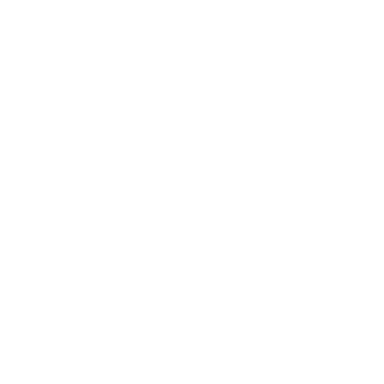 Ateliers numériques
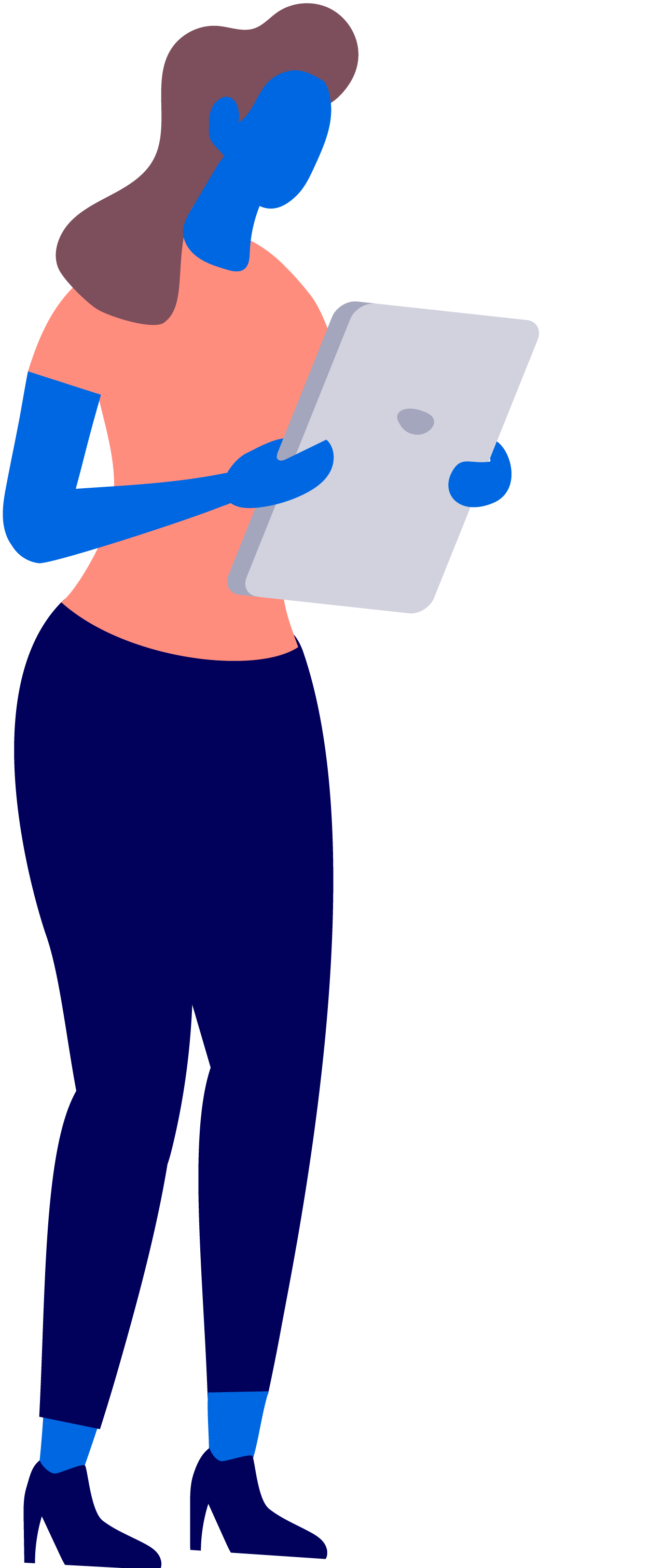 Janvier 2024
St-Romain-de-Colbosc
MAISON DU TERRITOIRE
5, Rue Sylvestre Dumesnil
Criquetot l’Esneval
Salle St HENRI
Avenue du Dr Aubry
Entrée libre sans inscription
Mardi 16 Janvier
à 10h
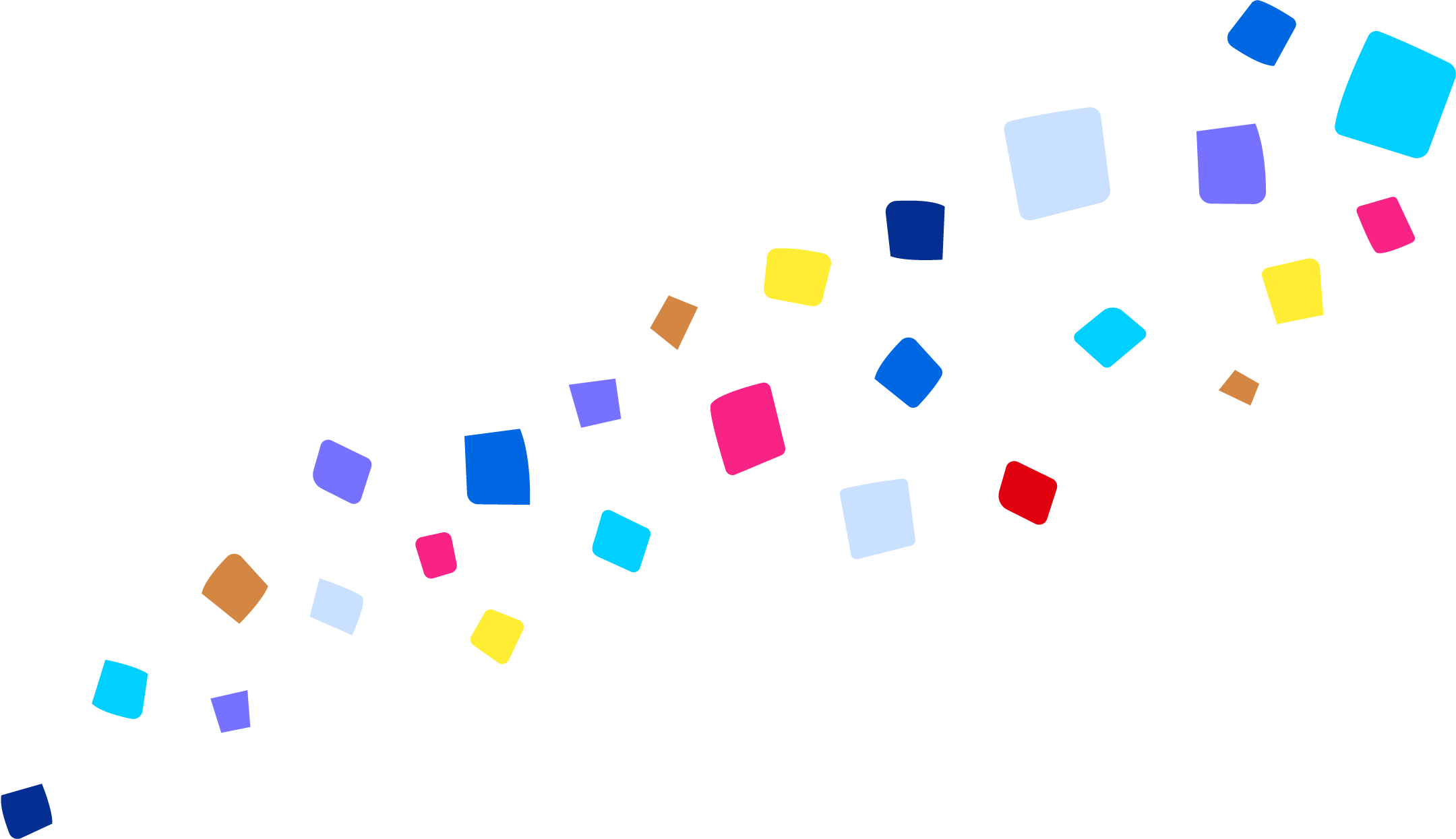 Jeudi 18 Janvier
à 14h30
Lire et gérer mes e-mails
Débutant
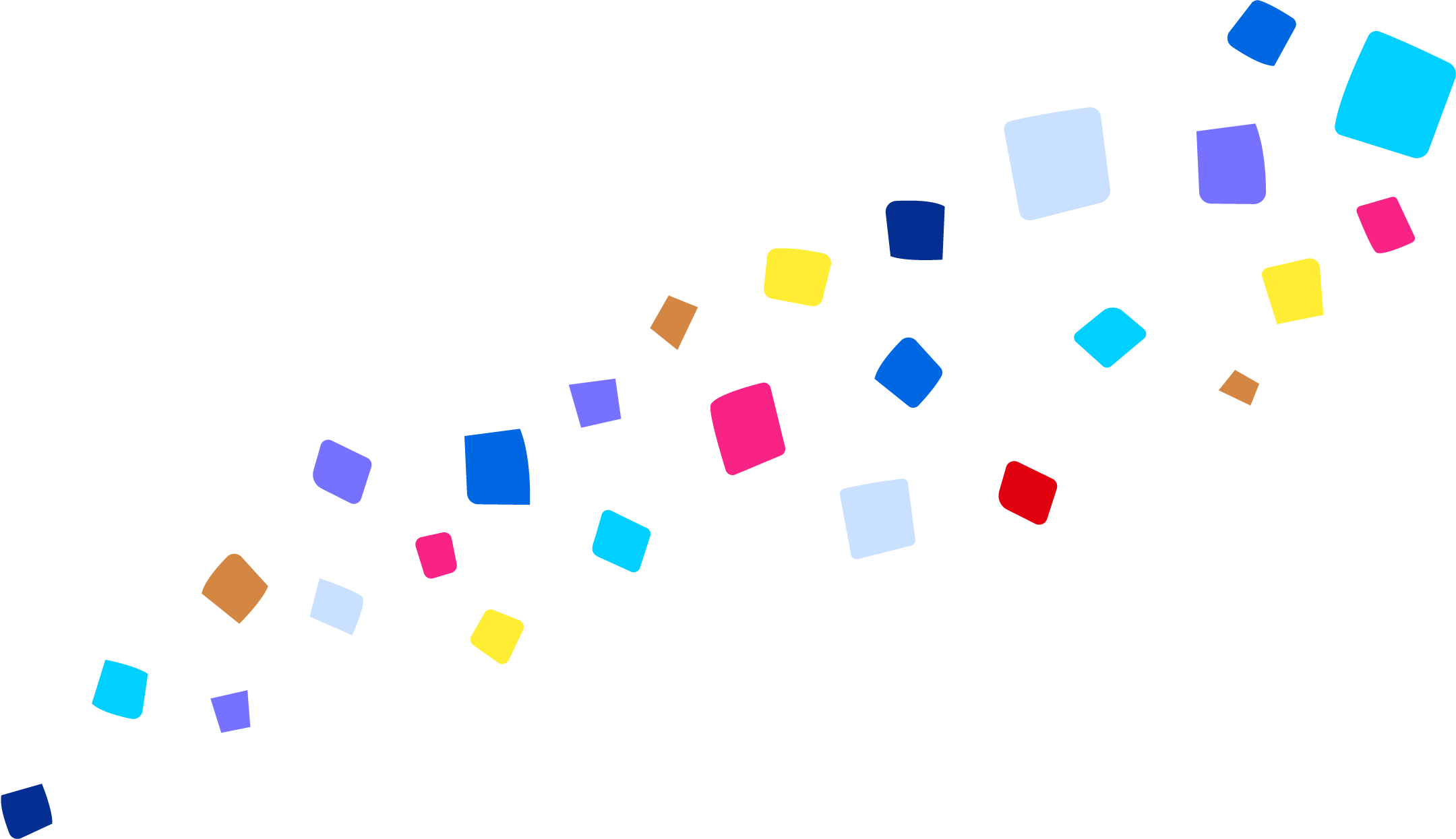 Lundi 15 Janvier
à 14h
Comment lire un QR Code ?
Vendredi 26 Janvier
à 10h
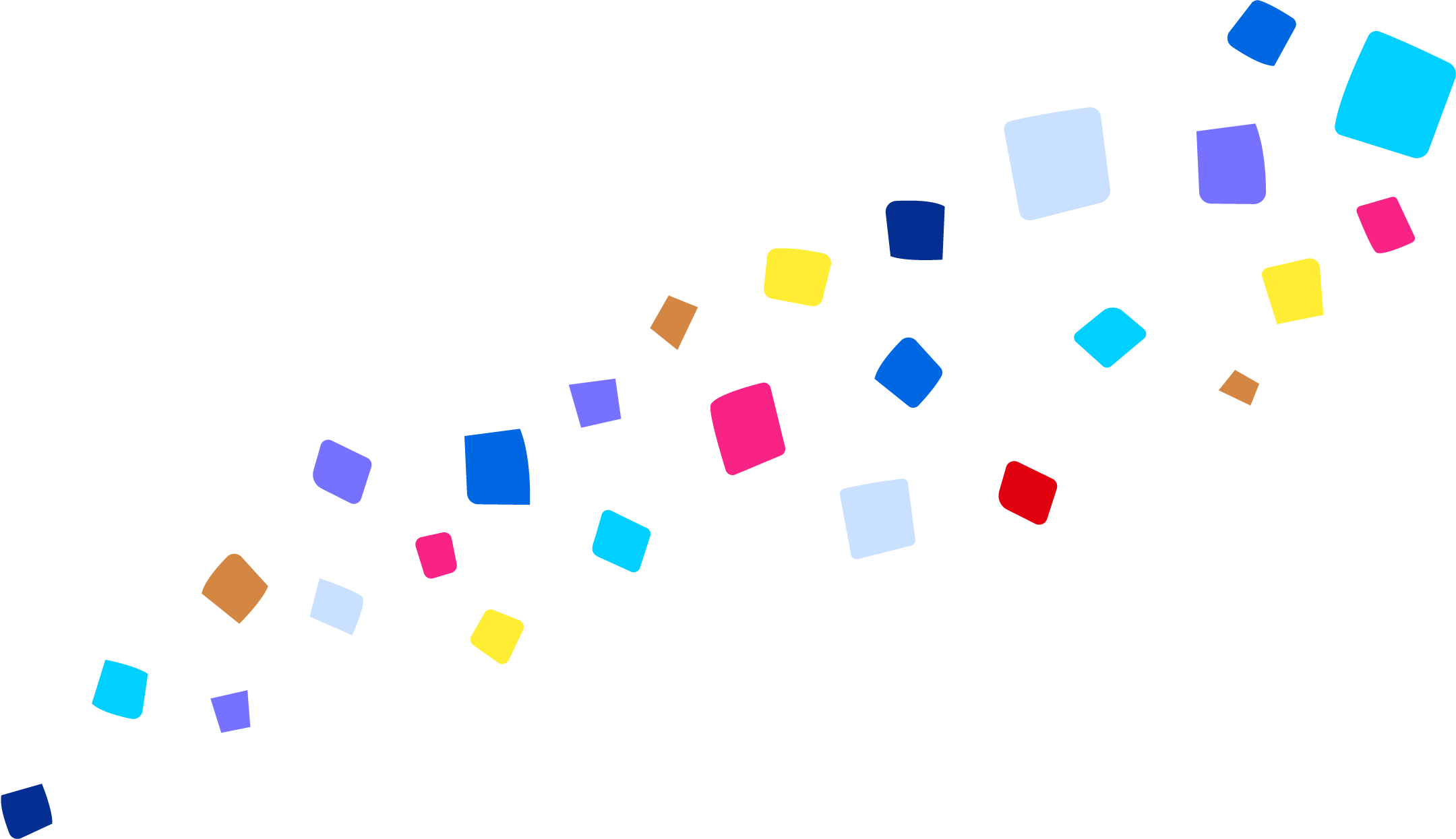 Mardi 23 Janvier
à 10h
Comprendre le clavier de l’ordinateur
Jeudi 25 Janvier
à 14h30
Débutant
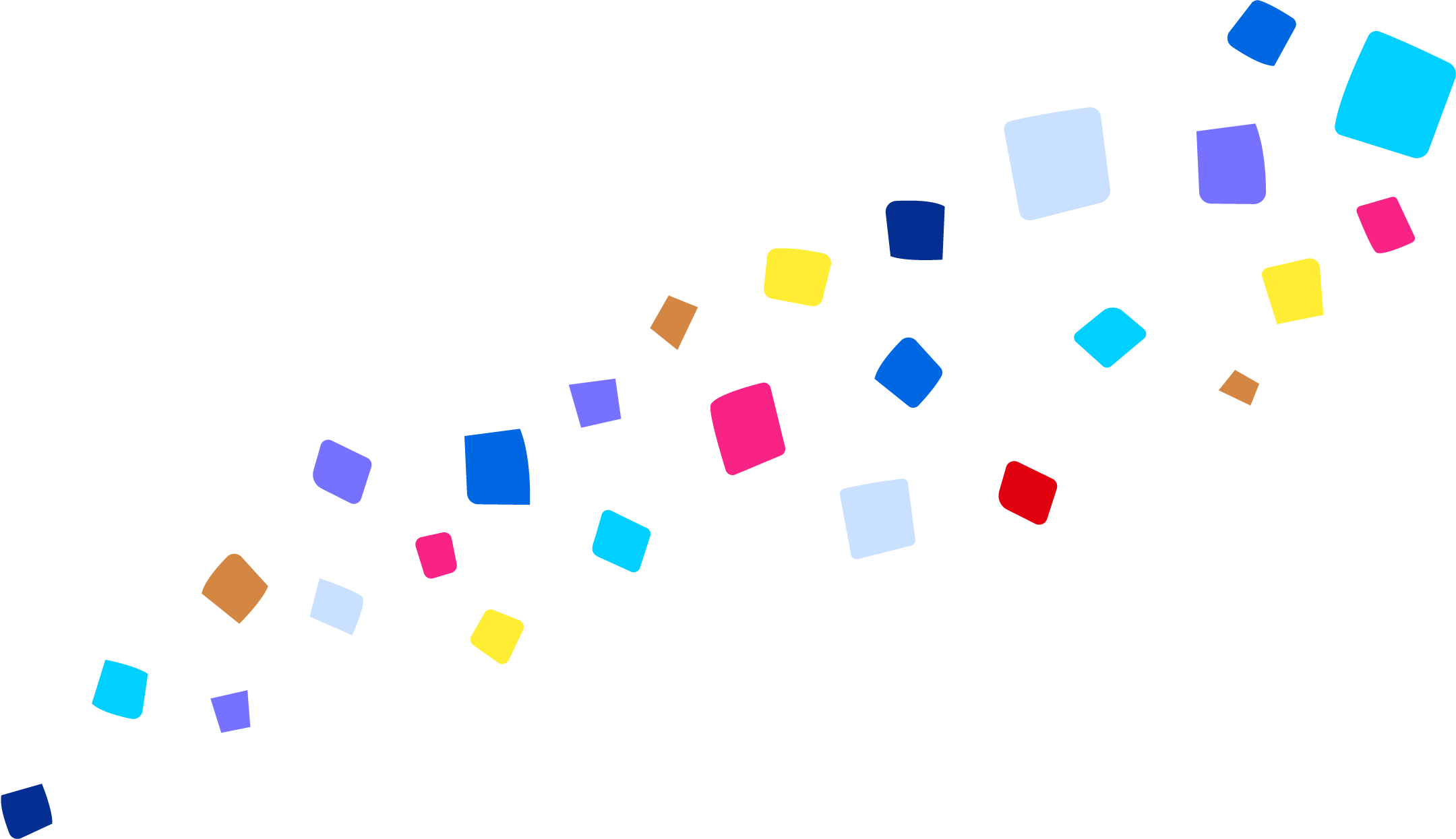 Mardi 30 Janvier
à 10h
Rechercher des informations
	sur Internet
Jeudi 1er Février
à 14h30
Débutant
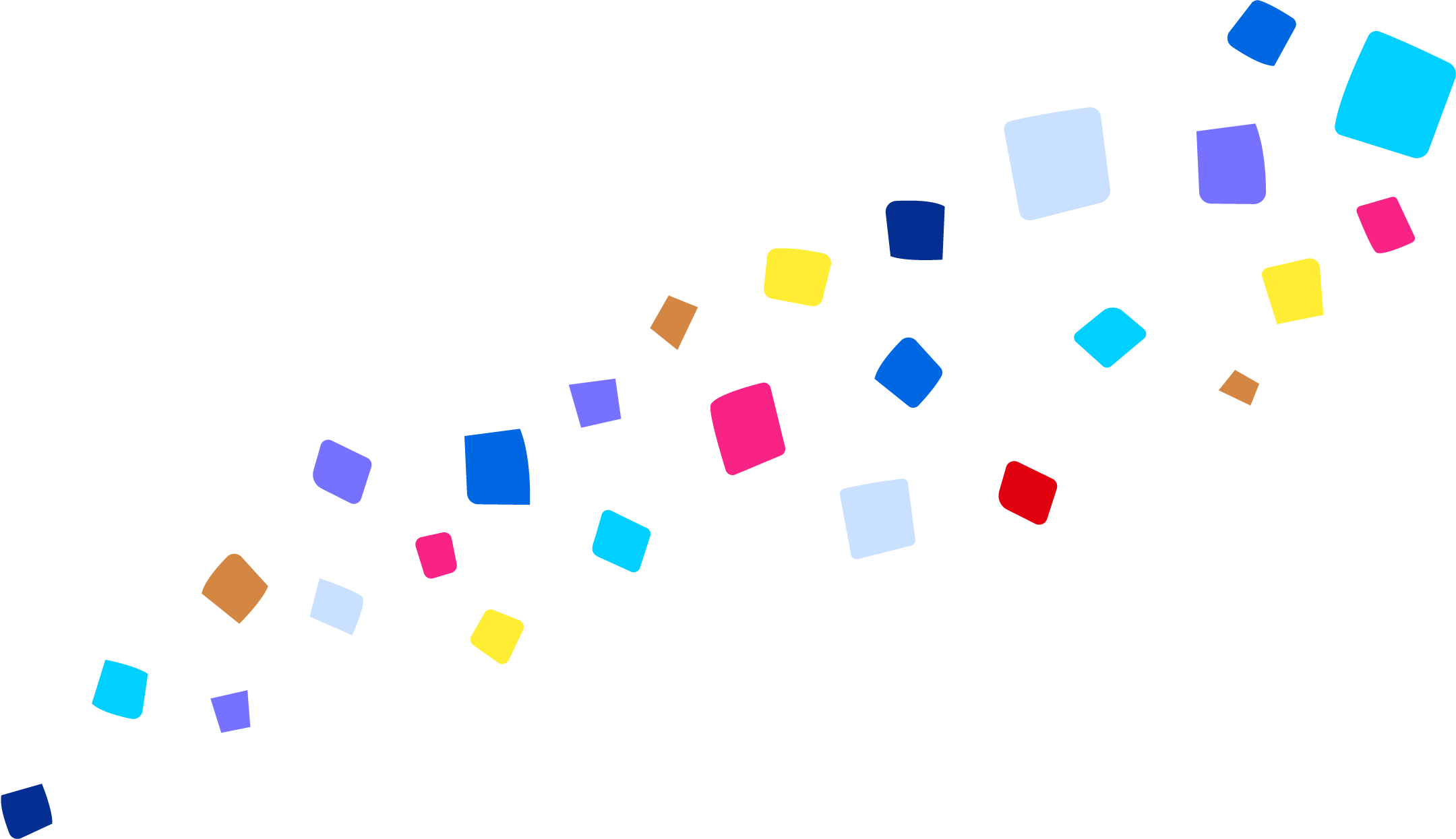 Lundi 29 Janvier
à 14h
Je teste mes connaissances numériques
	avec Pix
Vendredi 9 Février
à 10h
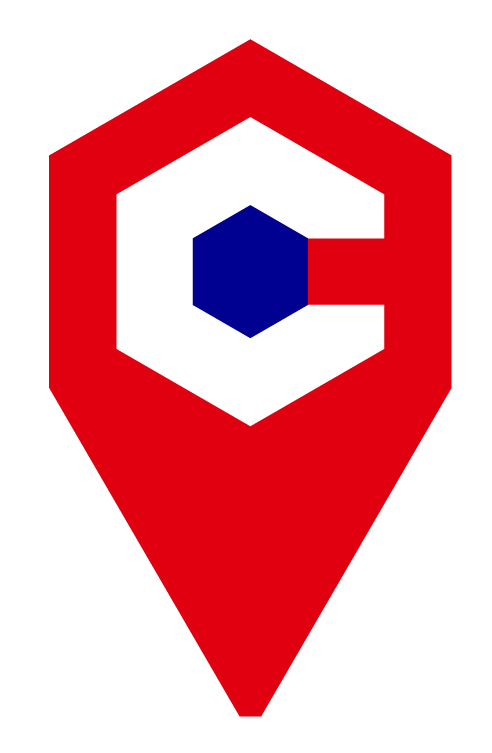 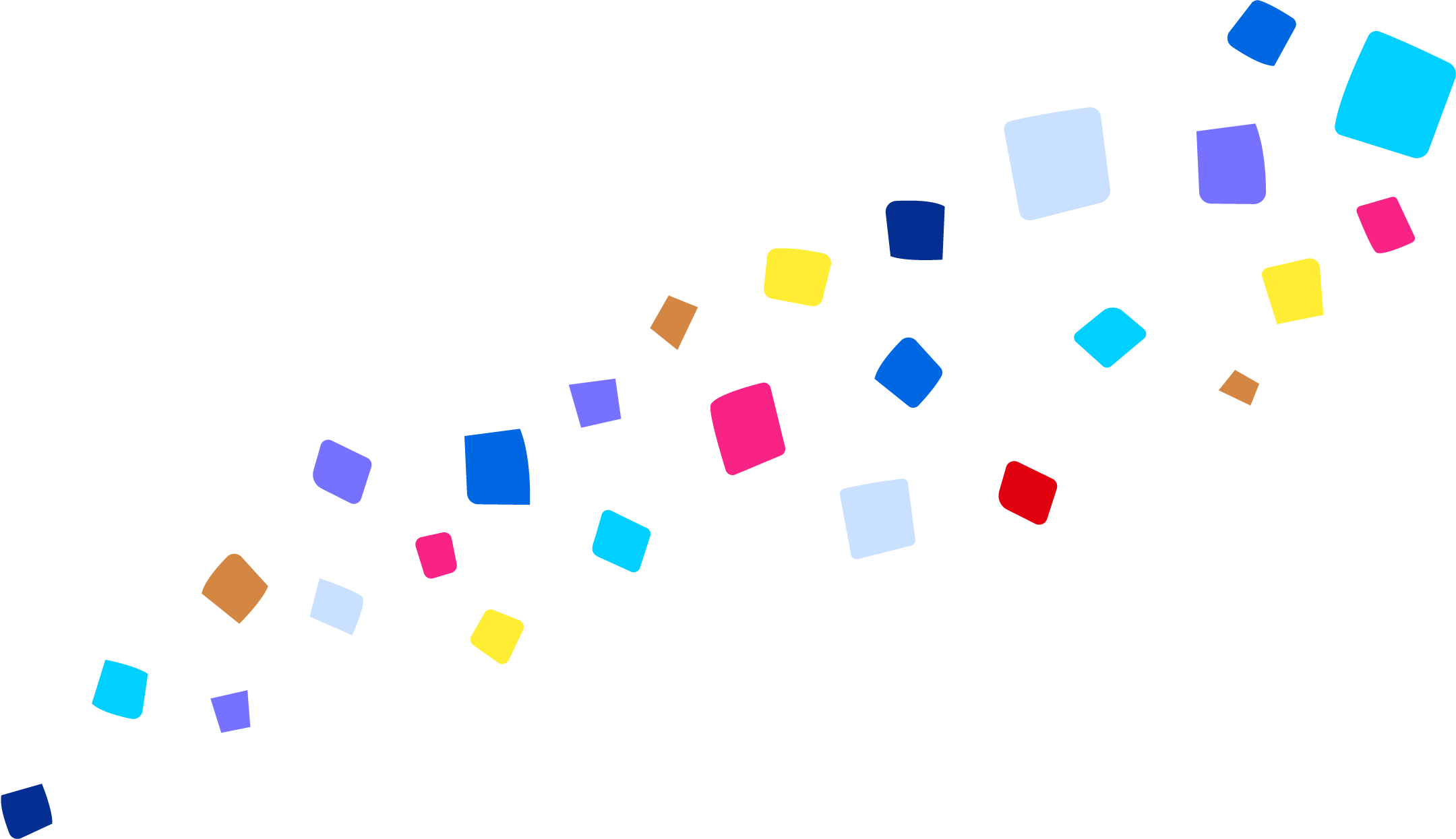 Mardi 6 Février
à 10h
Comment scanner des documents 
	avec mon téléphone ?
Jeudi 8 Février
à 14h30
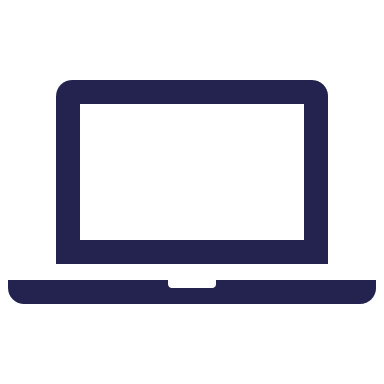 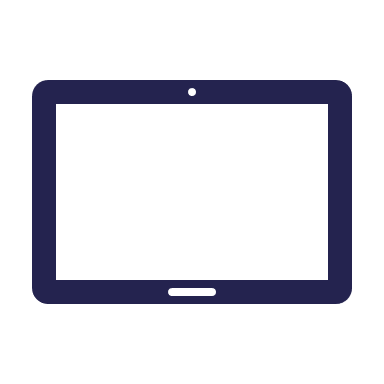 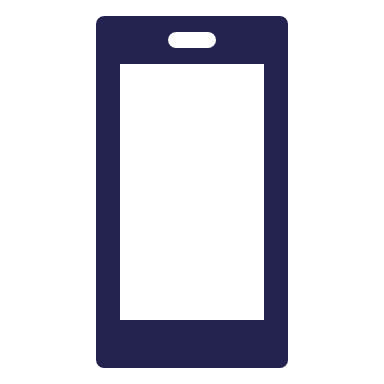 Durée des ateliers : 1h30 – Plus d’informations : Pascaline COLLIN 06 75 84 48 20
Programme et rendez-vous numériques individuels sur www.rdv-aide-numerique.fr
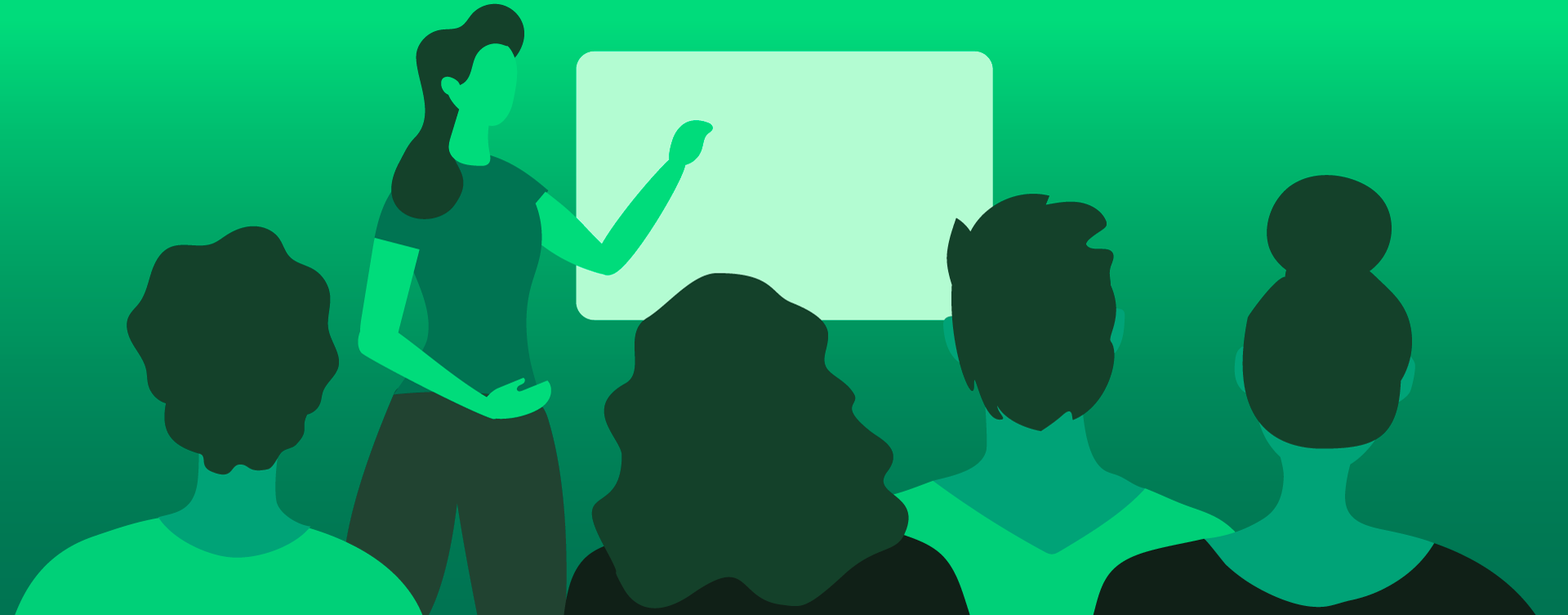 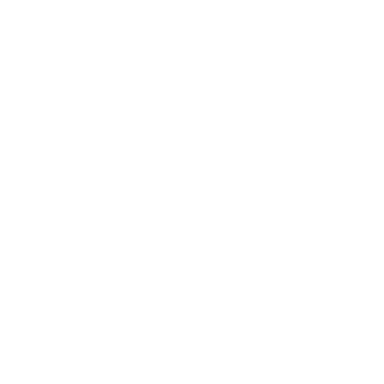 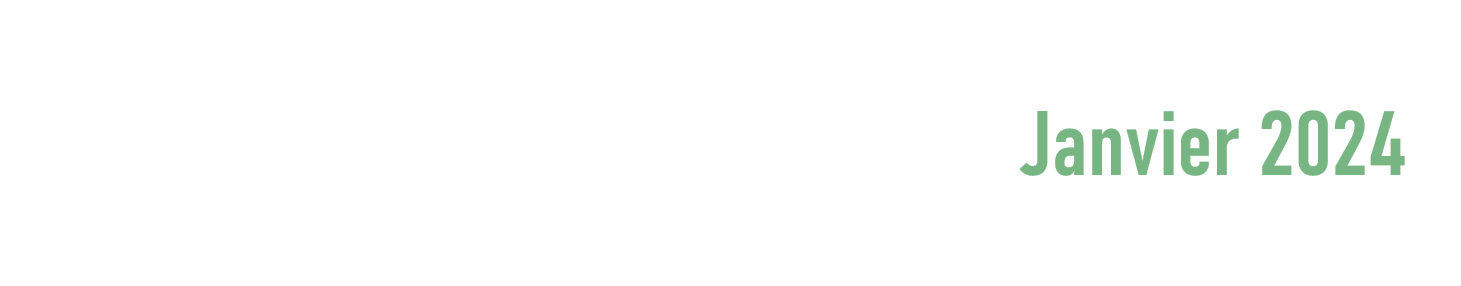 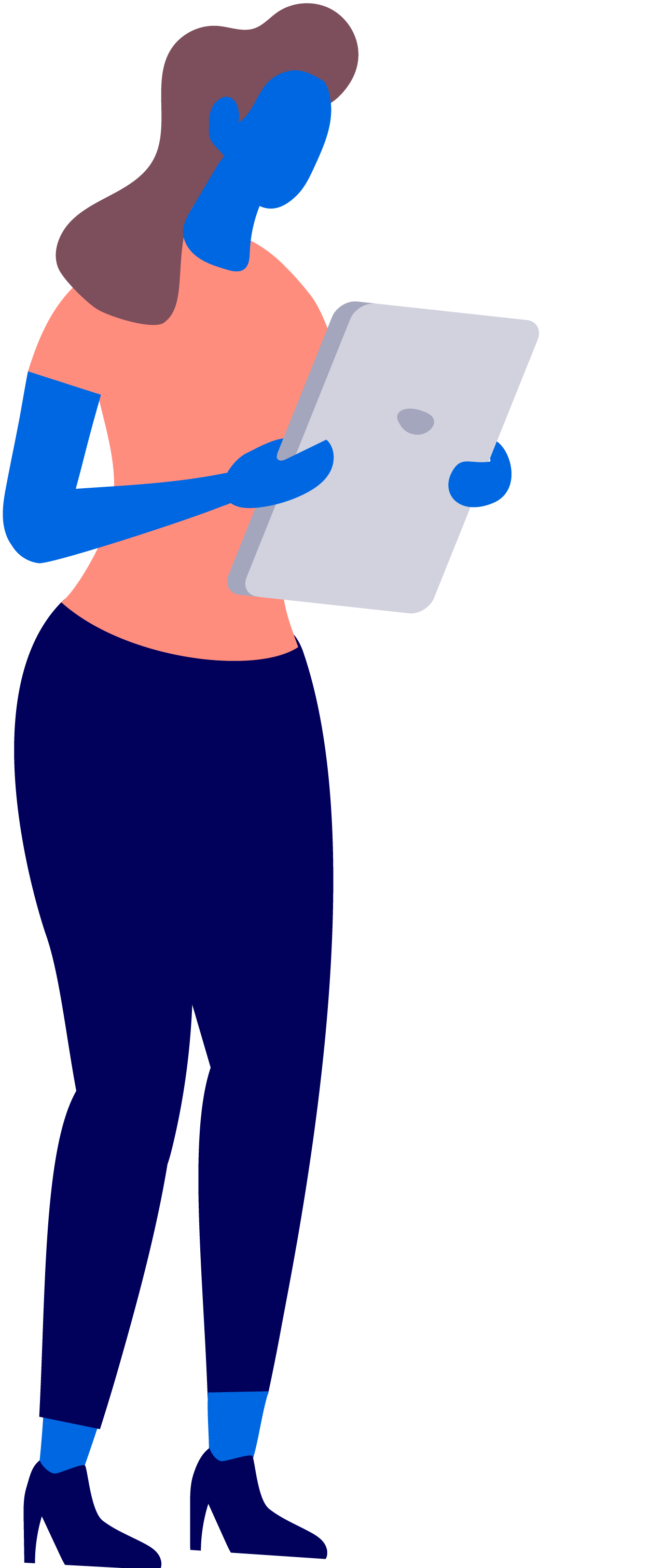 St-Romain-de-Colbosc
MAISON DU TERRITOIRE
5, Rue Sylvestre Dumesnil
Criquetot l’Esneval
Salle St HENRI
Avenue du Dr Aubry
Entrée libre sans inscription
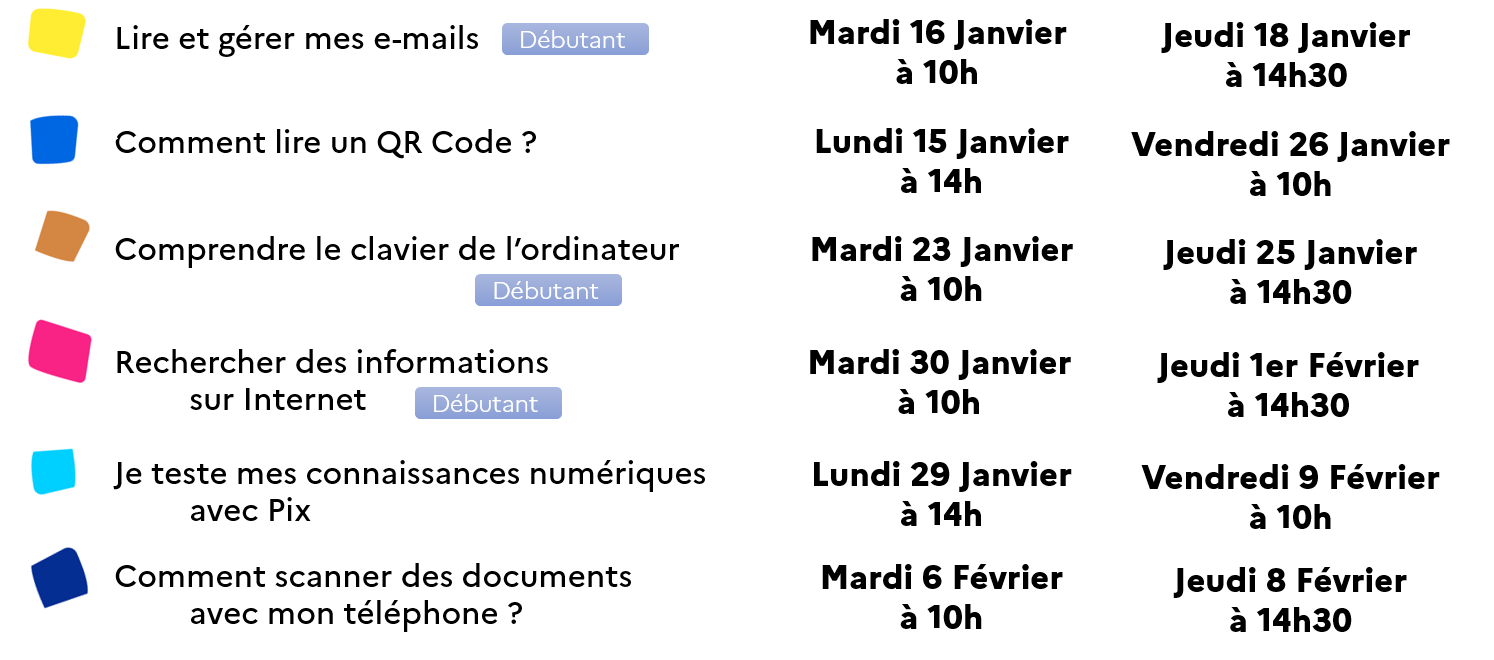 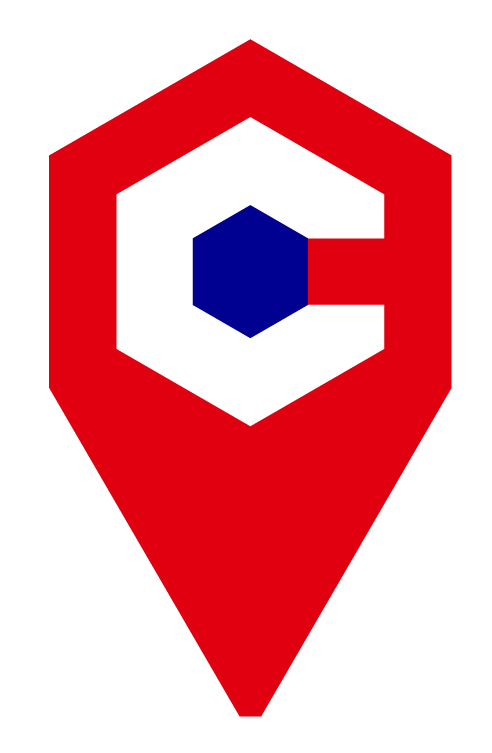 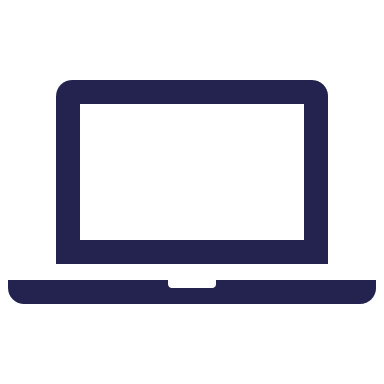 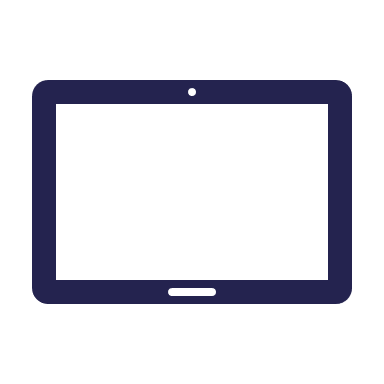 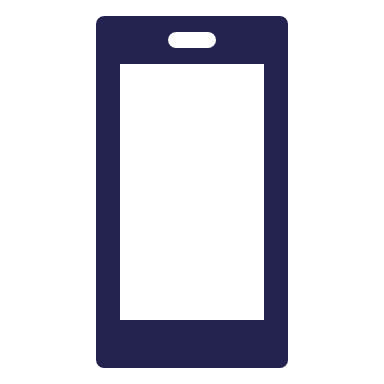 Durée des ateliers : 1h30 – Plus d’informations : Pascaline COLLIN 06 75 84 48 20
Programme et rendez-vous numériques individuels sur www.rdv-aide-numerique.fr
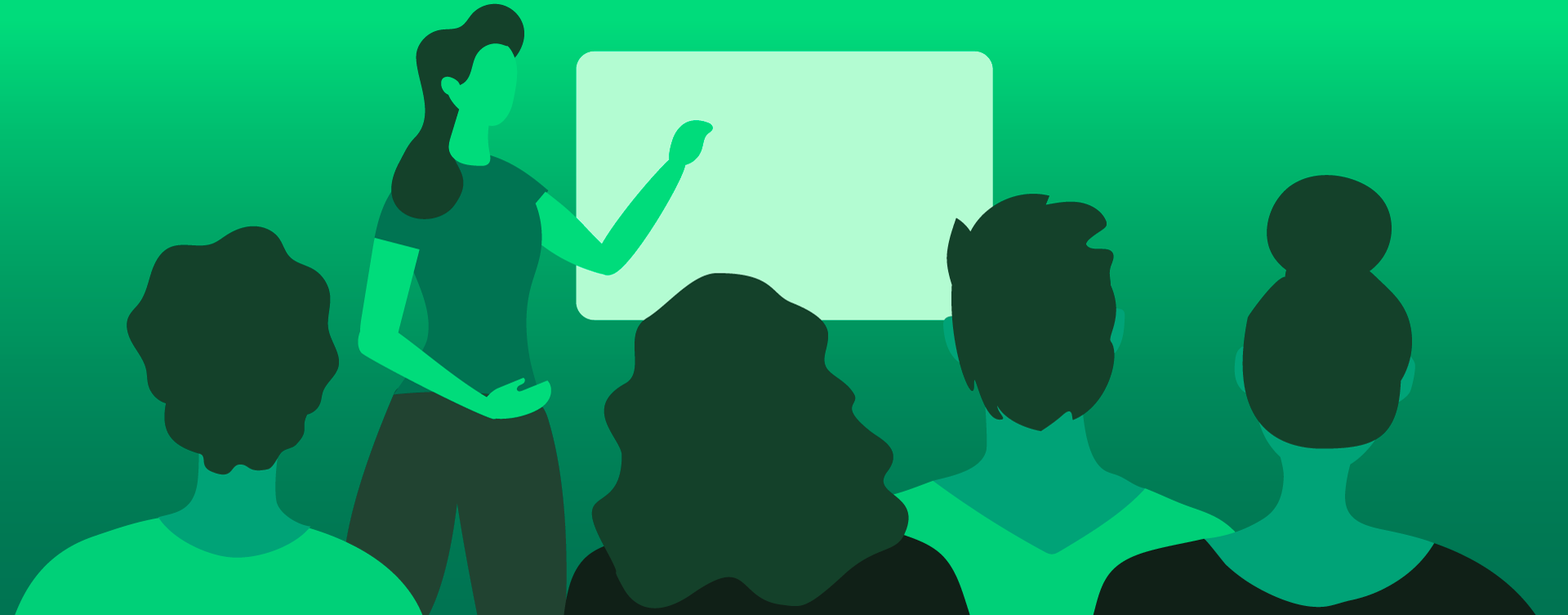